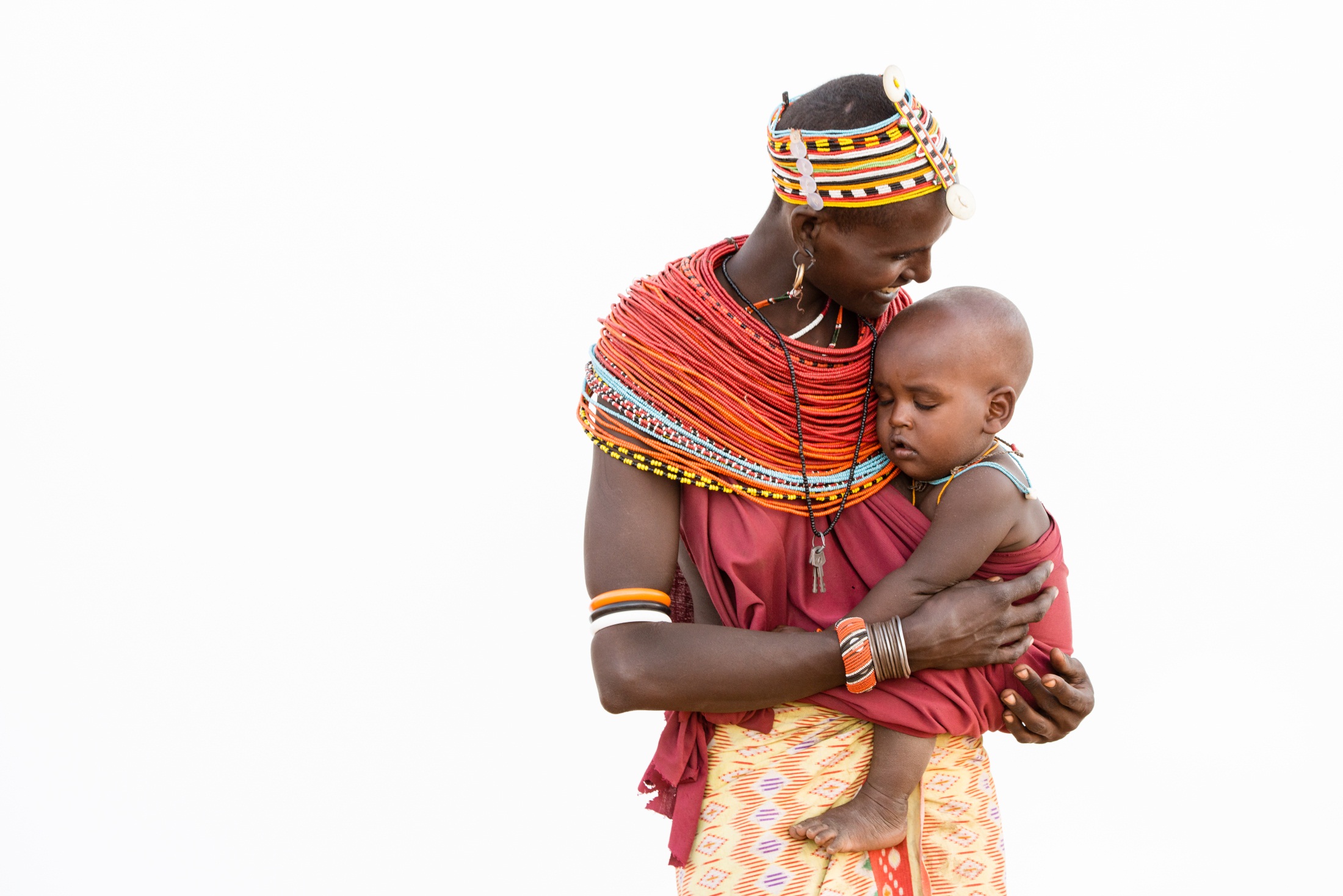 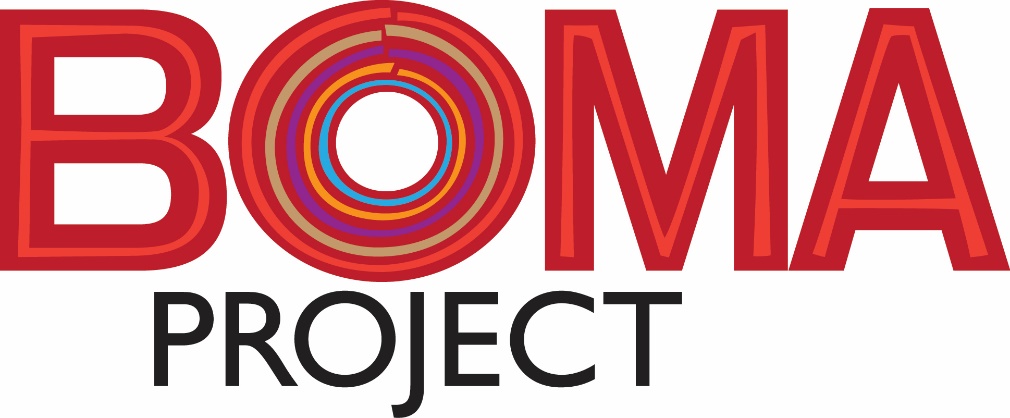 Illustrative Results an Overview of a Randomized Evaluation of  REAP and Livestock Asset Protection Program (IBLI)
Helen Dalton

July 2018
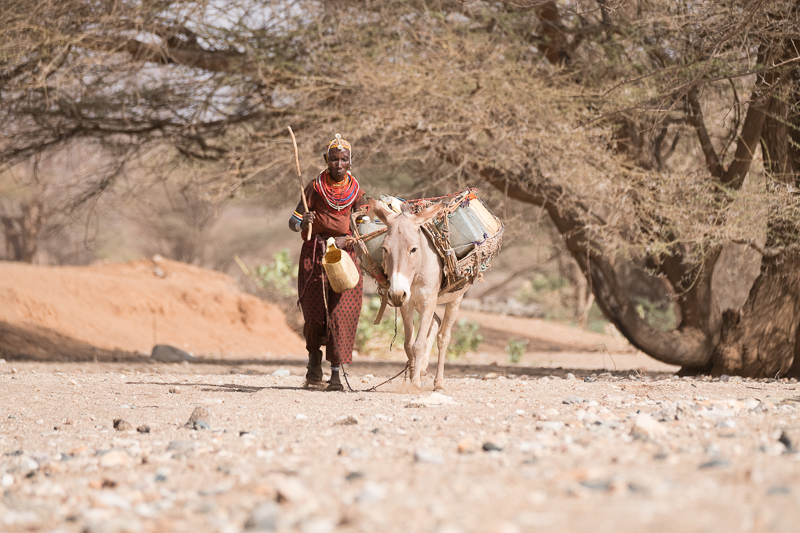 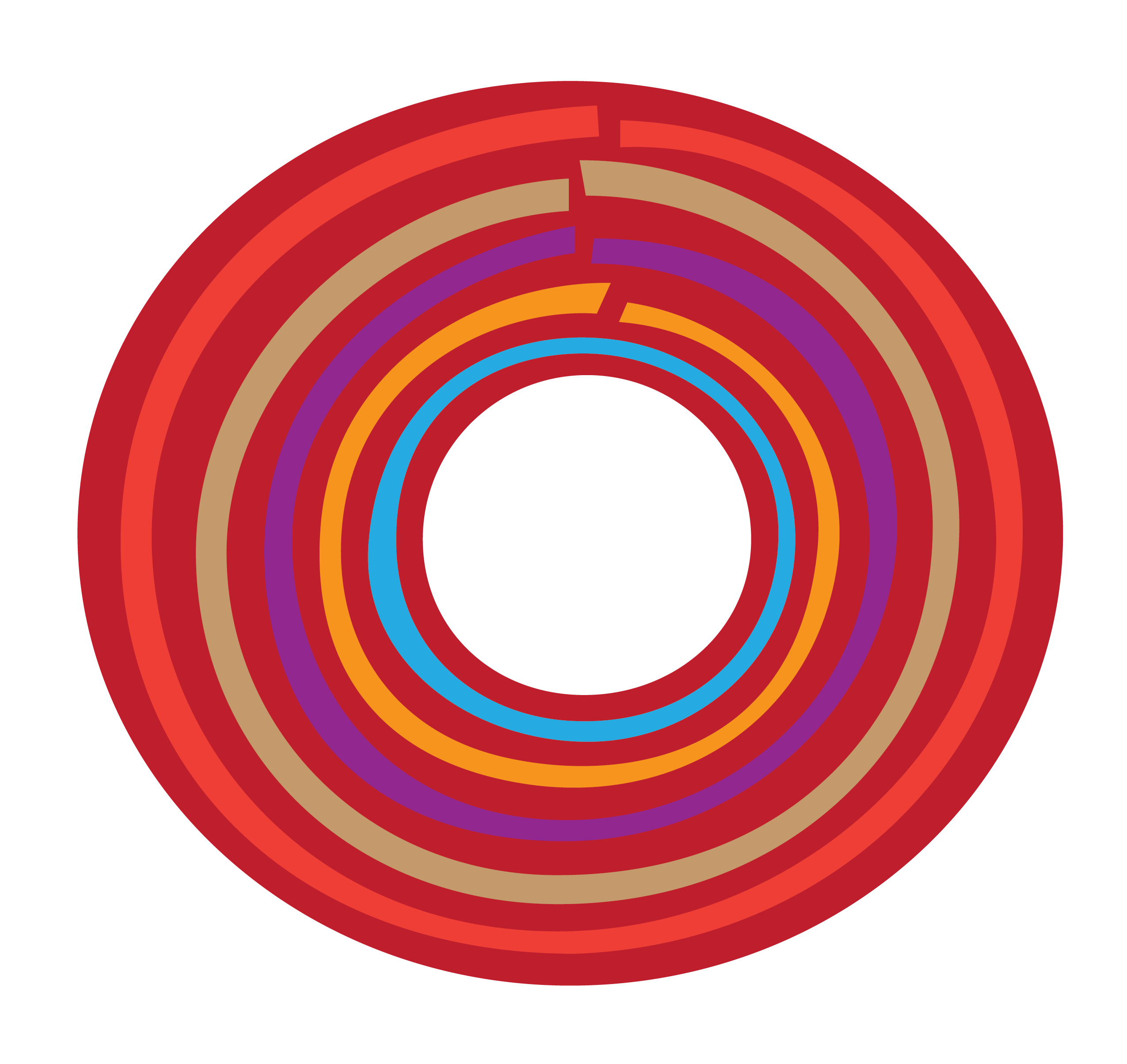 What we do
High-impact, gender-focused poverty graduation program
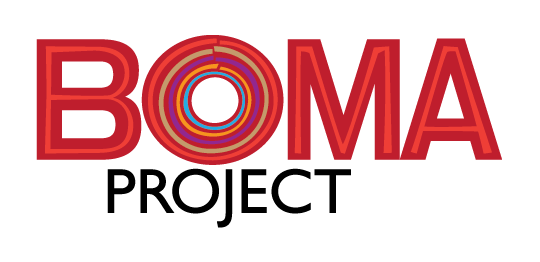 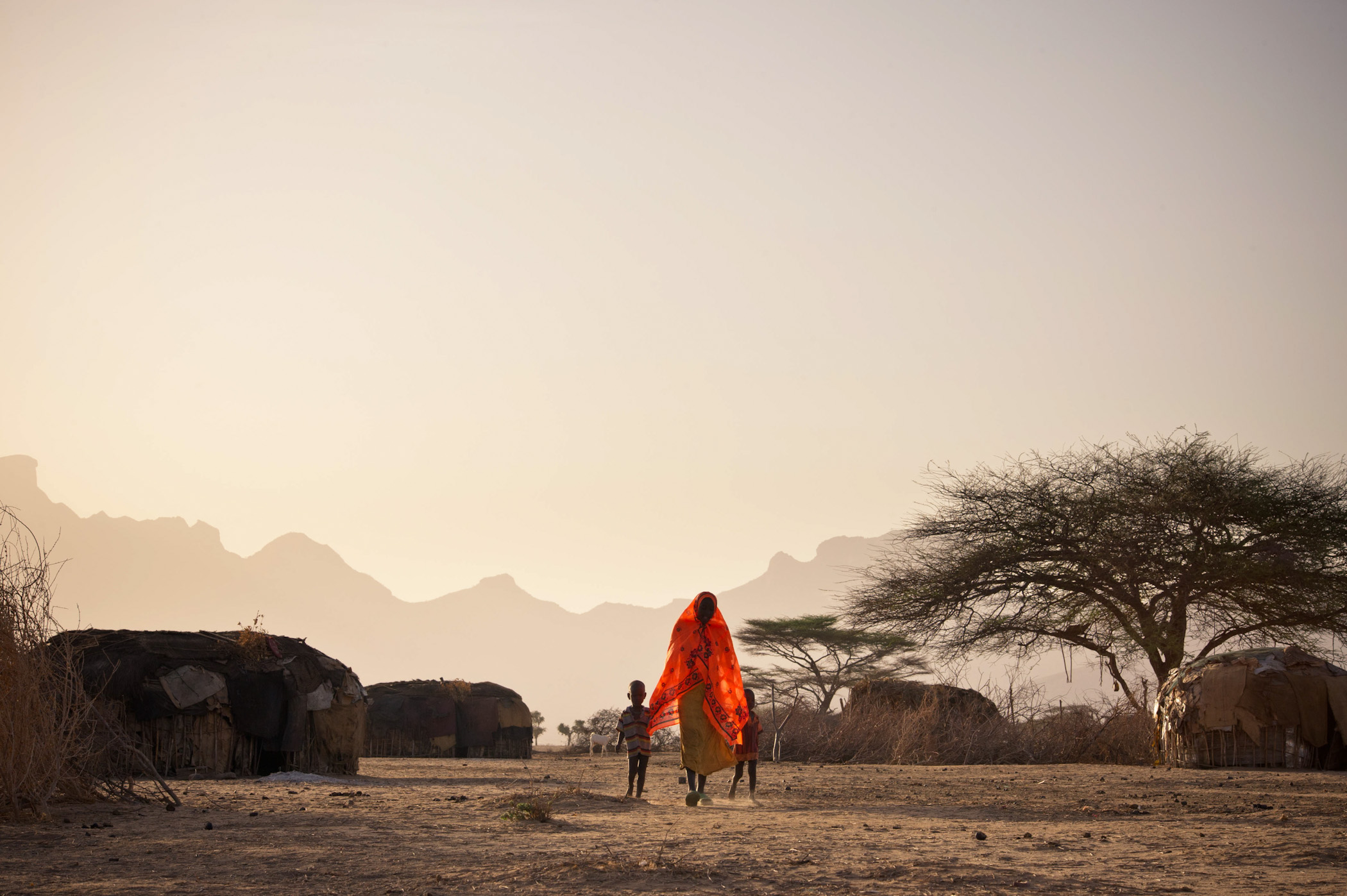 The BOMA Poverty Graduation Model - REAP: 
Two-year program of sequenced interventions
Defined exit strategy
Data driven
Clear measures of success
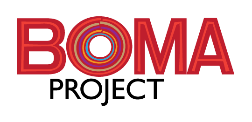 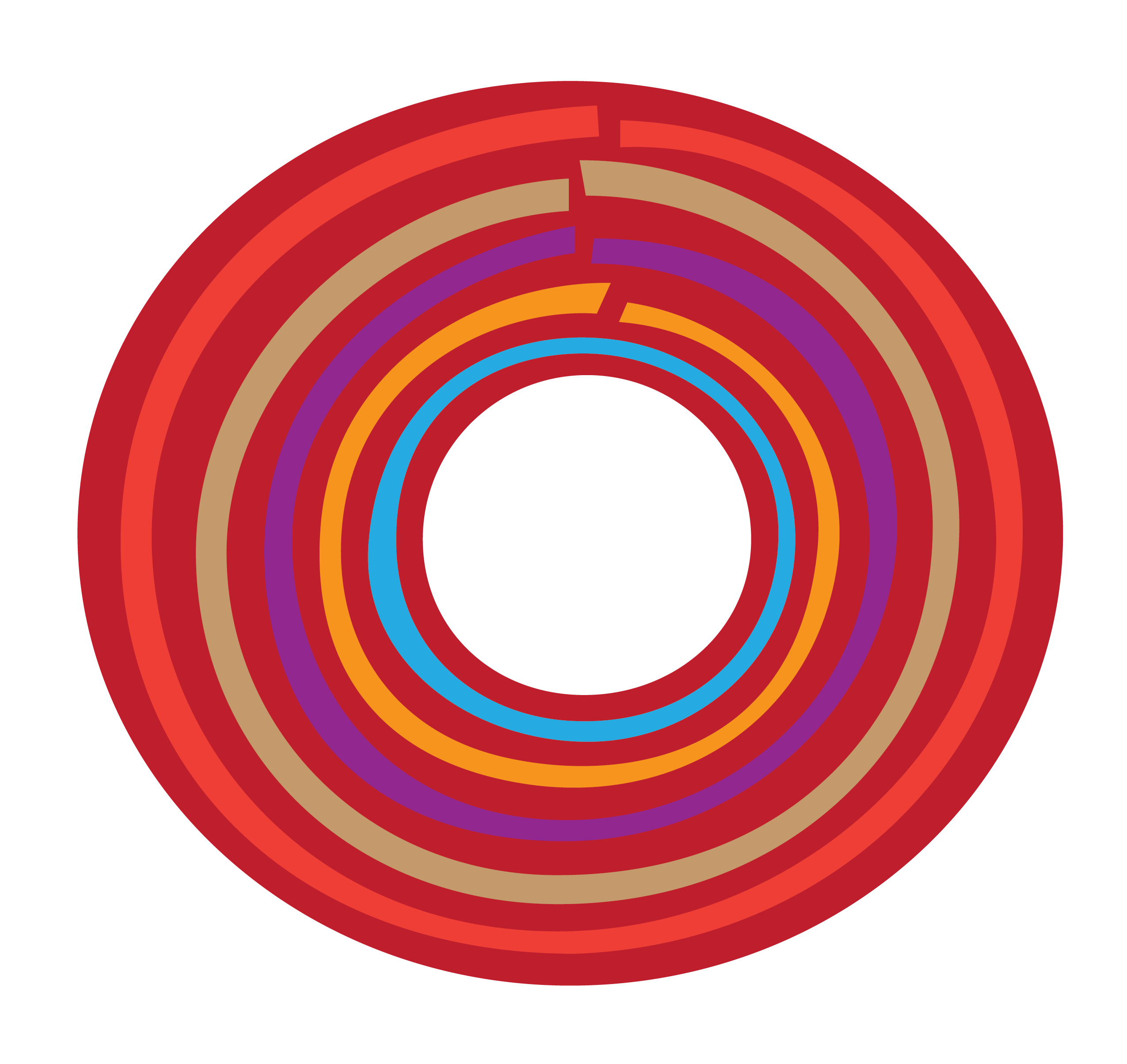 The REAP graduation model
Resilience Leading to Self-Reliance
6
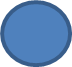 Linkages: formal financial and market connections
Program Graduation
Two Years of Mentoring
5
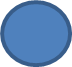 Savings and Access to Credit
Business and Life Skills Training
3
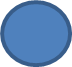 2
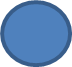 1
4
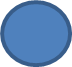 Conditional Cash Transfer
Targeting
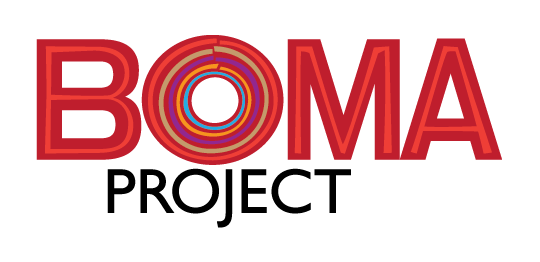 Pre-intervention
0 months
6 months
1 year
2 years
[Speaker Notes: BOMA has flipped the traditional graduation model, starting with a cash transfer and income generating activity first instead of starting with savings.  

No consumption smoothing]
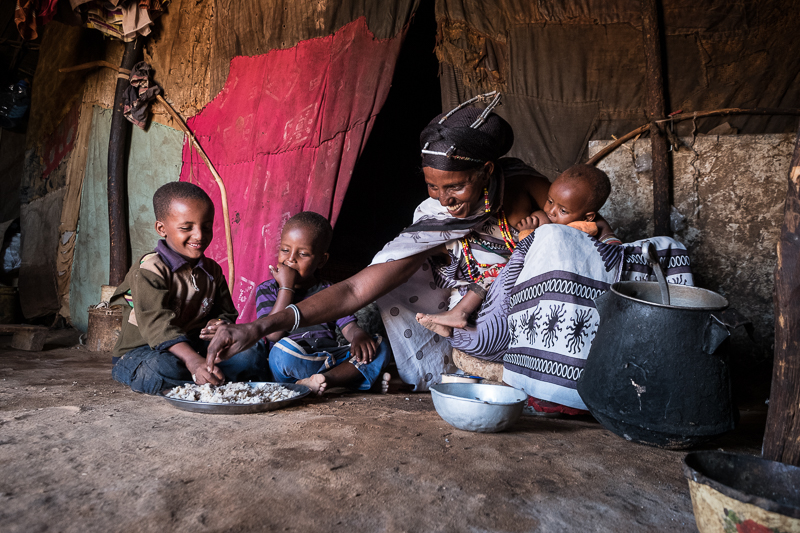 Our Goal
Increased resilience of households
Women have a greater role in households and communities
Reduce the global cost of relief efforts through disaster aversion
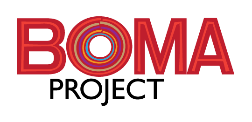 [Speaker Notes: Climate change triggers severe drought in pastoral lands and drives families deeper into poverty.
Gender-focused programs build resilience and give families the resources to withstand shocks.
Resilient families uplift themselves and their communities, building a pathway out of extreme poverty 
Disaster aversion is more cost-efficient than humanitarian post-crisis aid.]
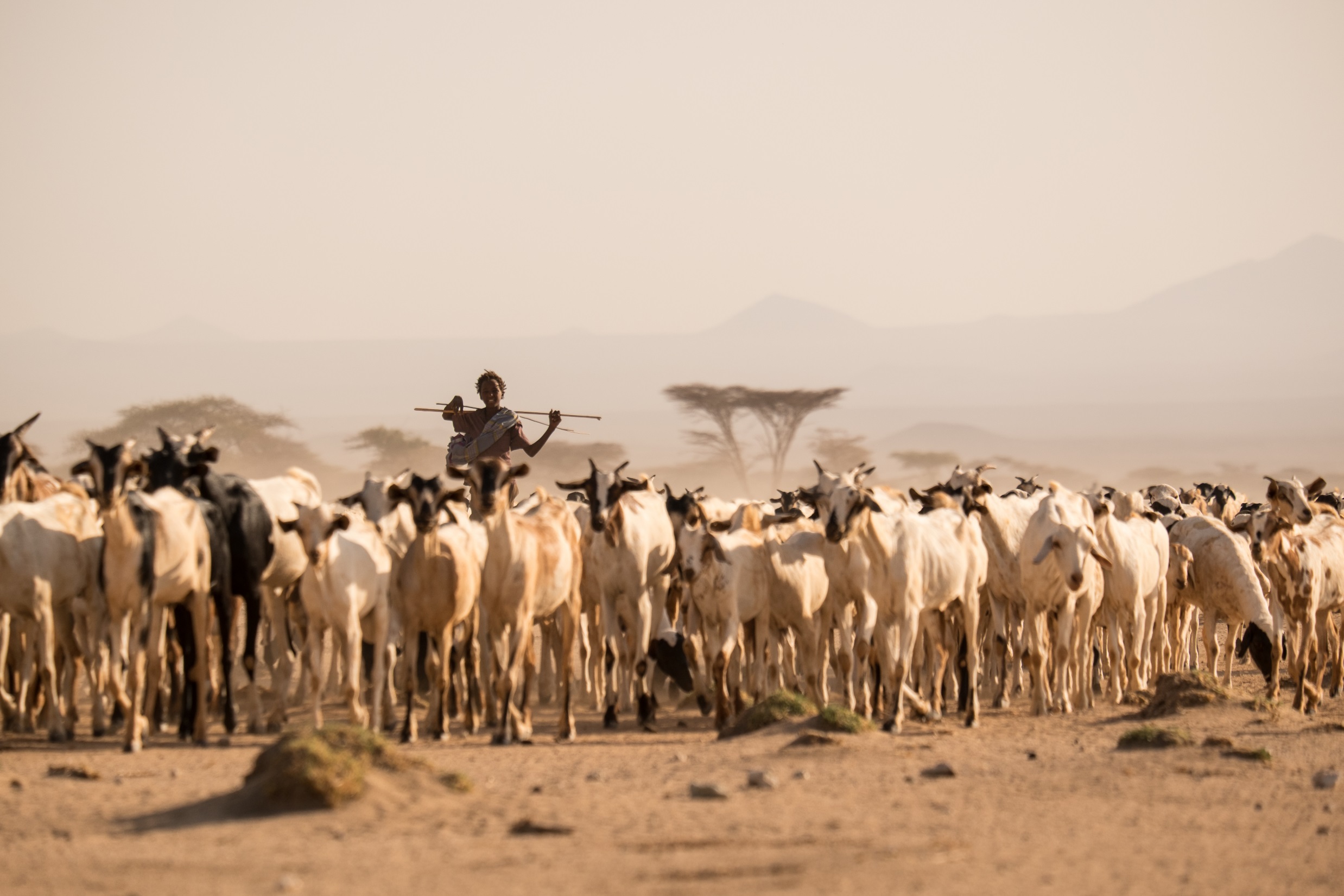 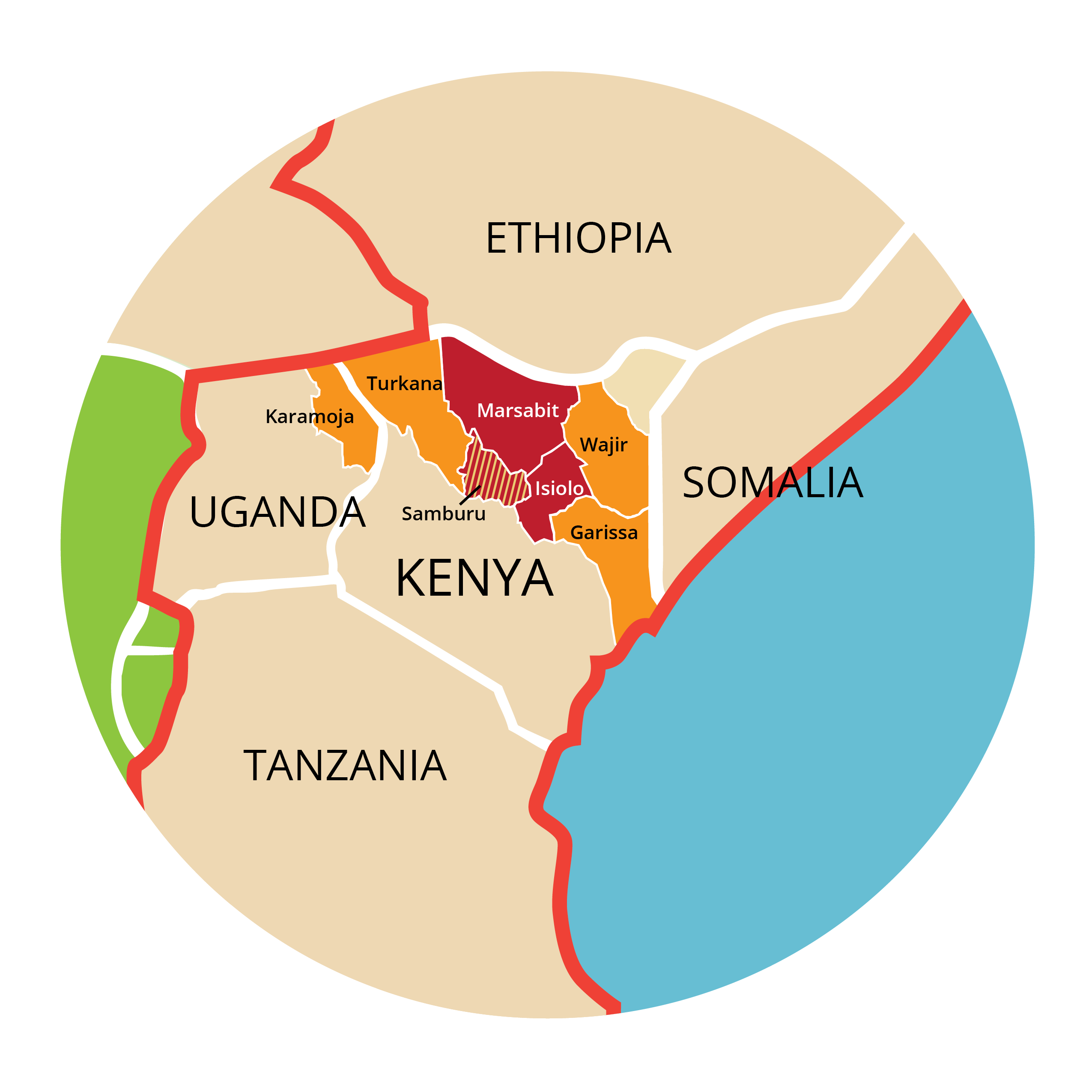 Where We Work
6 counties in Kenya; one district in Uganda
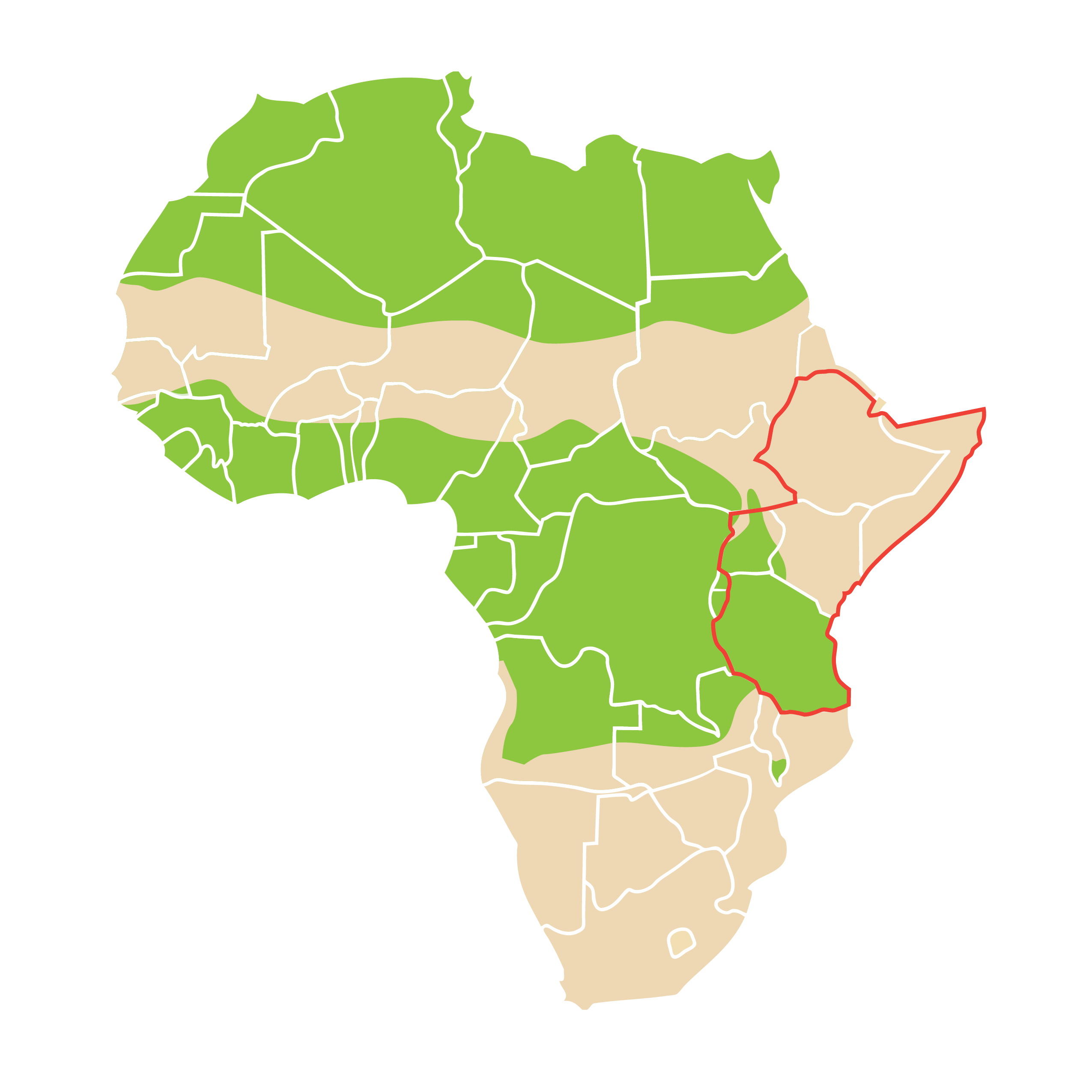 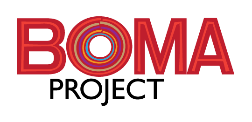 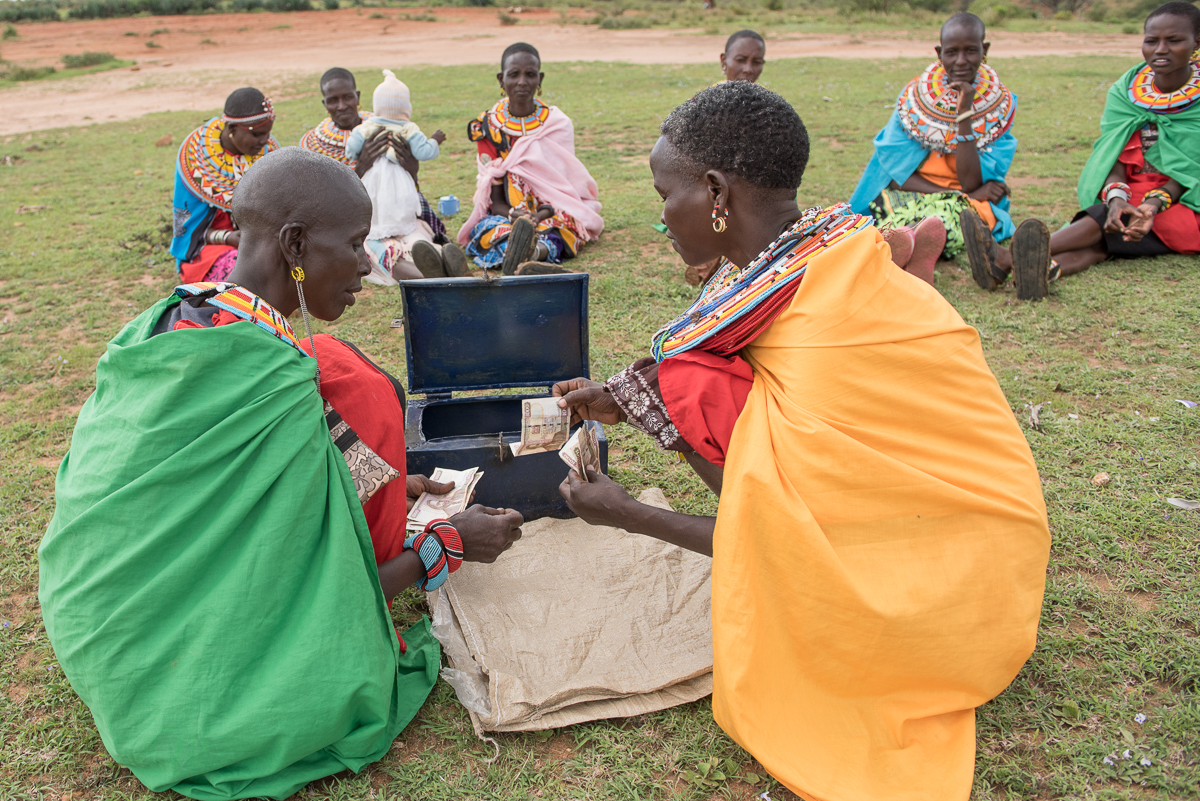 REACH
Since 2009 enrolled over 15,000 women and launched over 5,000 businesses
In 2017 enrolled 4,555 women in REAP and provided ongoing mentoring to 9,100 women 
In 2017 supported 427 active savings groups
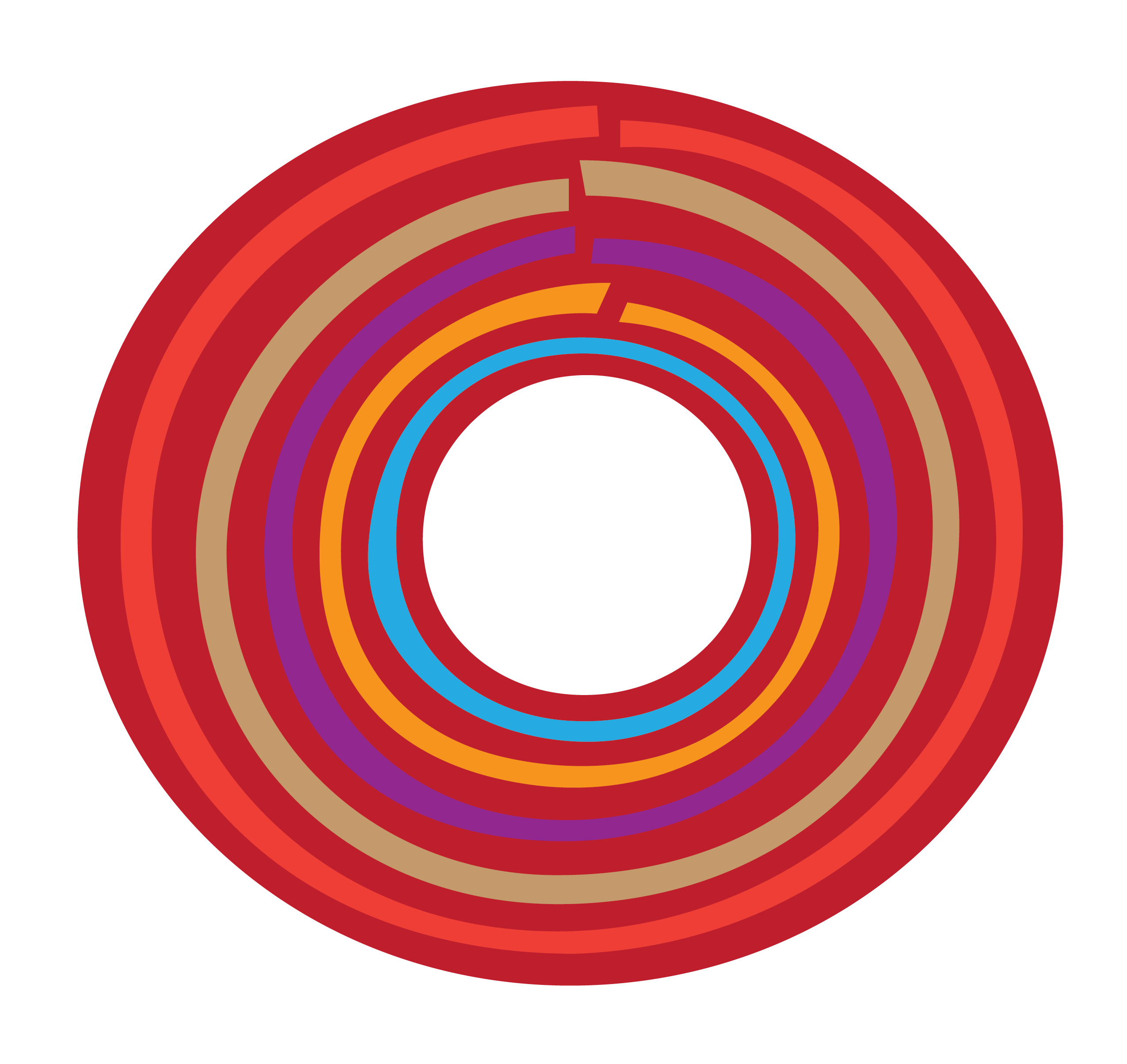 Graduation Criteria
Food security
No child going to bed without an evening meal
Household members eat two meals a day 


Sustainable Livelihoods
Productive asset base/value of the BOMA business is 25% higher than the total of original cash transfer
Participant can access multiple productive assets (i.e. a business, livestock)
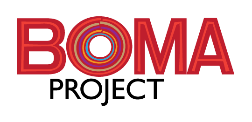 [Speaker Notes: Graduation Programs have a defined entrance and exit strategy with clear definitions of success]
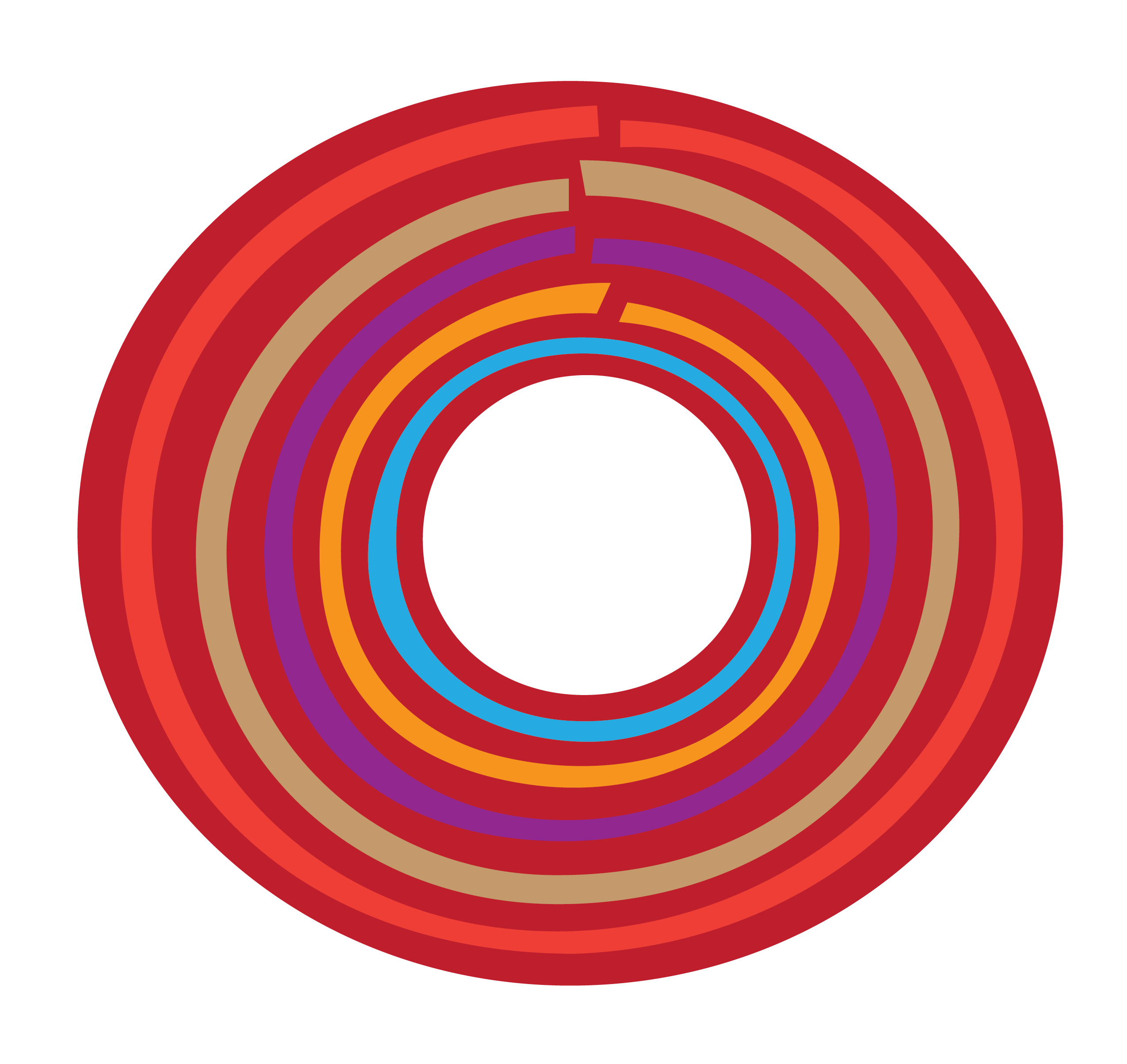 Graduation Criteria
Shock Preparedness
Member of a savings group (with formal constitution and credit and loan protocols), has access to credit, min of KES 8000 in committed savings.

Human Capital Investment
All eligible primary school-aged girl children are enrolled in primary school
Participant has an increased role in household decision making
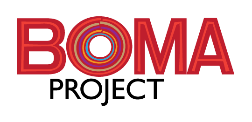 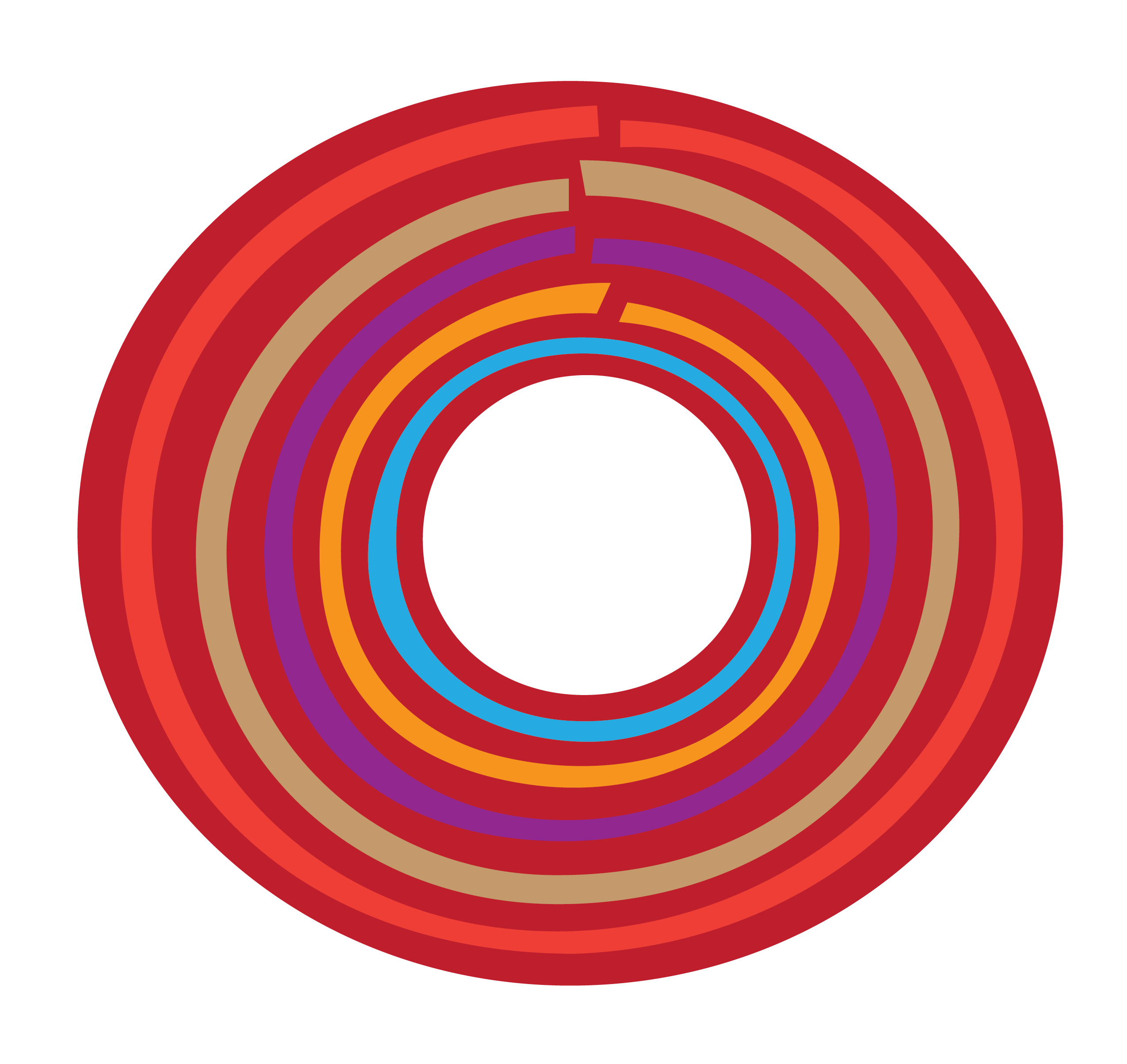 Results from a 2016 – 2018 Cohort in Marsabit
Project design
750 Women enrolled and formed 250 business
Each initially received a cash transfer of KES20,000 to form a business, as well as a mobile phone and mpesa enabled SIM card
All groups received monthly mentoring visits BOMA village mentors
After 6 months business groups received an additional KES 10,000
5 businesses came together to form 51 savings groups
Continues to receive mentoring for 18 months
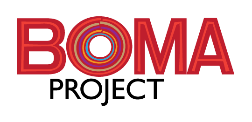 [Speaker Notes: To give an idea of REAP results…]
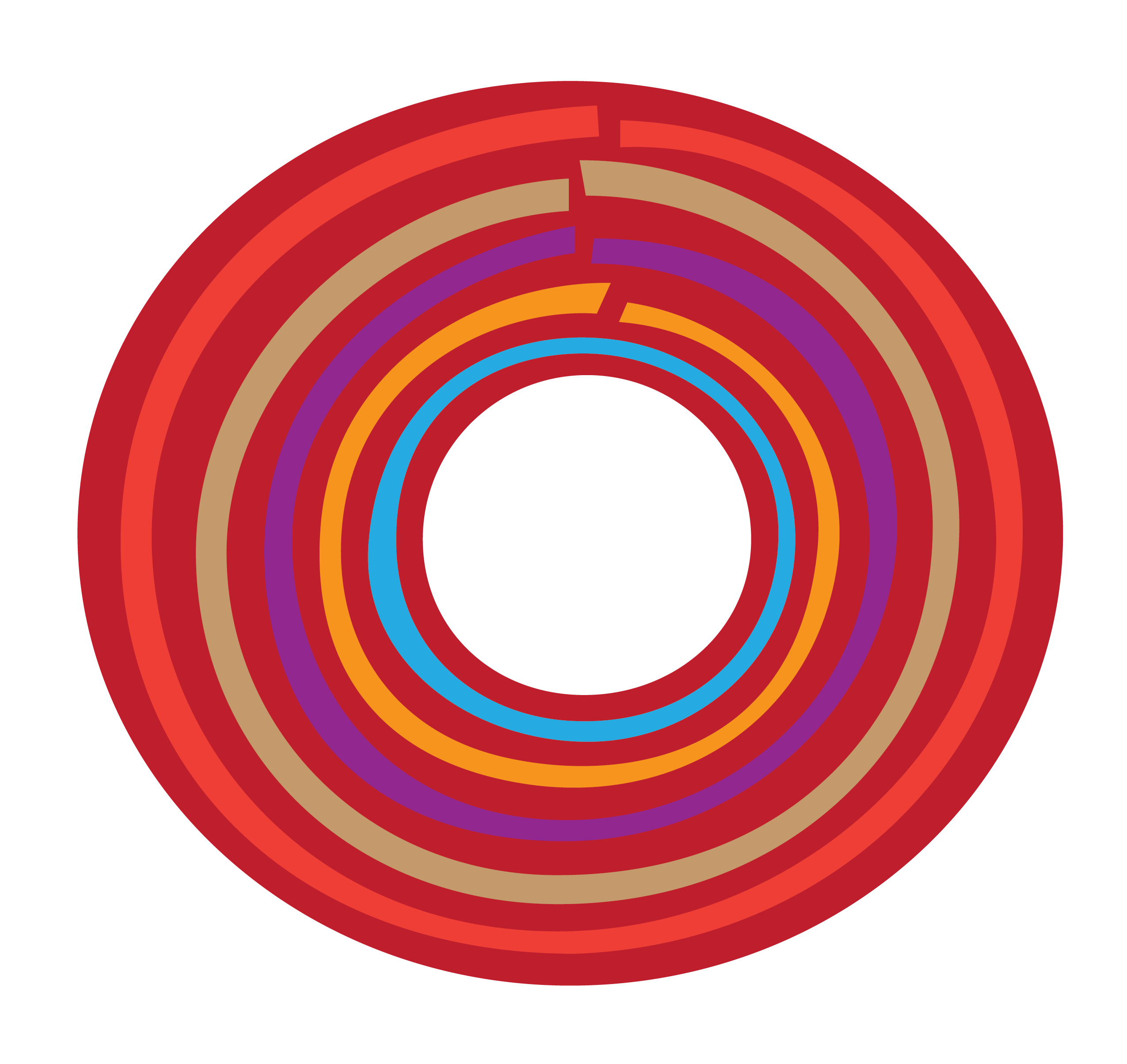 Results from a 2016 – 2018 Cohort in Marsabit
Demographic characteristics
72% married
Average age 39, with majority b/w 21 – 40 years
89% have no formal education but 93% functionally numerate
Average household size is 4 and almost all households (98%) have children living in the household
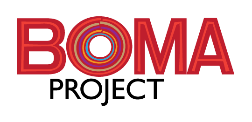 [Speaker Notes: Graduation Programs have a defined entrance and exit strategy with clear definitions of success]
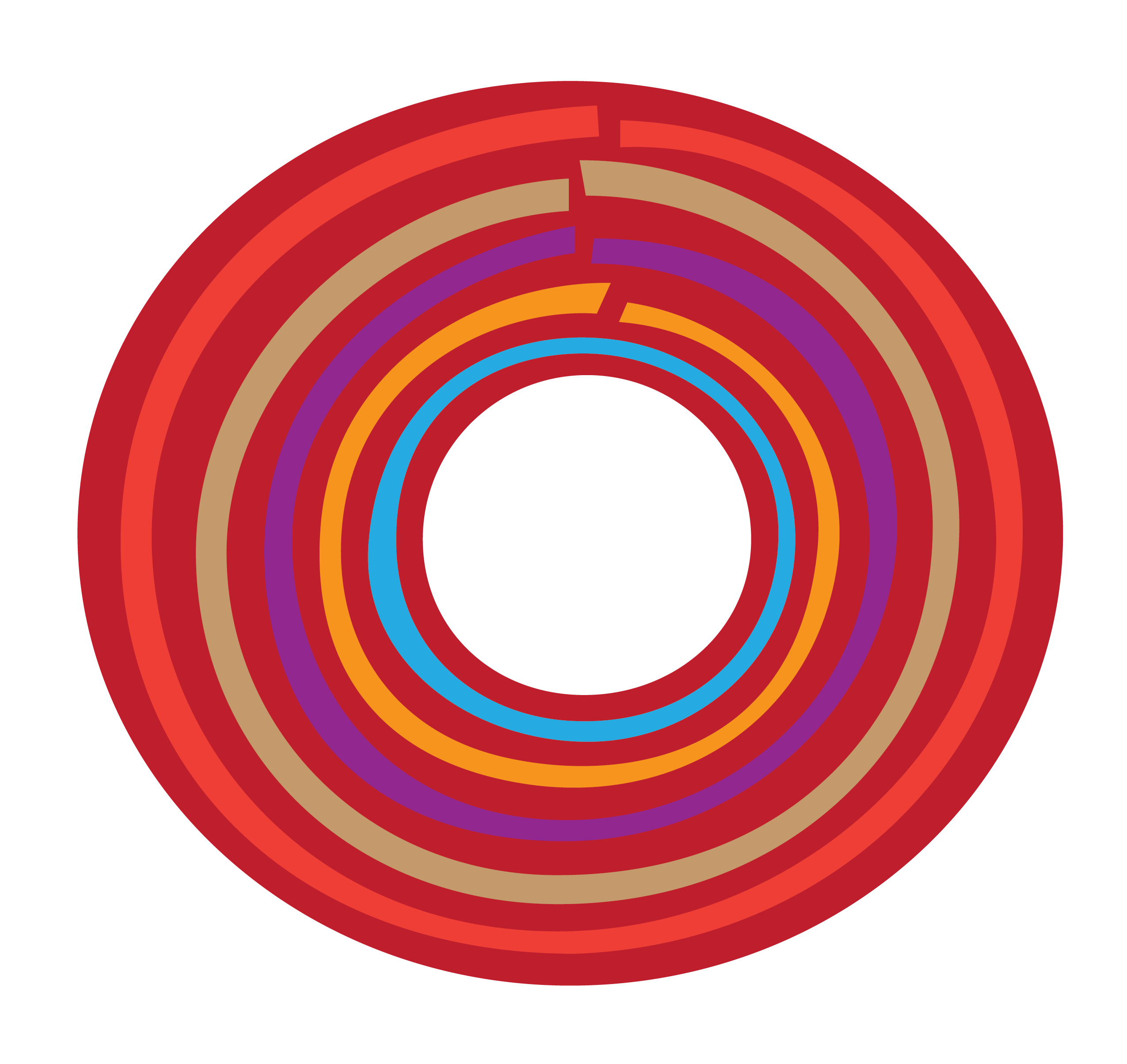 Results from a 2016 – 2018 Cohort in Marsabit
Economic Outcomes – business performance
All but one of the businesses still in operation at exit
94 % of the active businesses meet the graduation criteria of having a business value of at least 125 percent of the initial grant size (KES 37,500). 
At exit 70.6 % of the groups are running small shops (Kiosks/Dukas) as their primary businesses, 
Groups with livestock as primary businesses show the highest average value
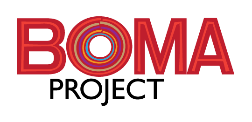 [Speaker Notes: Some of the results]
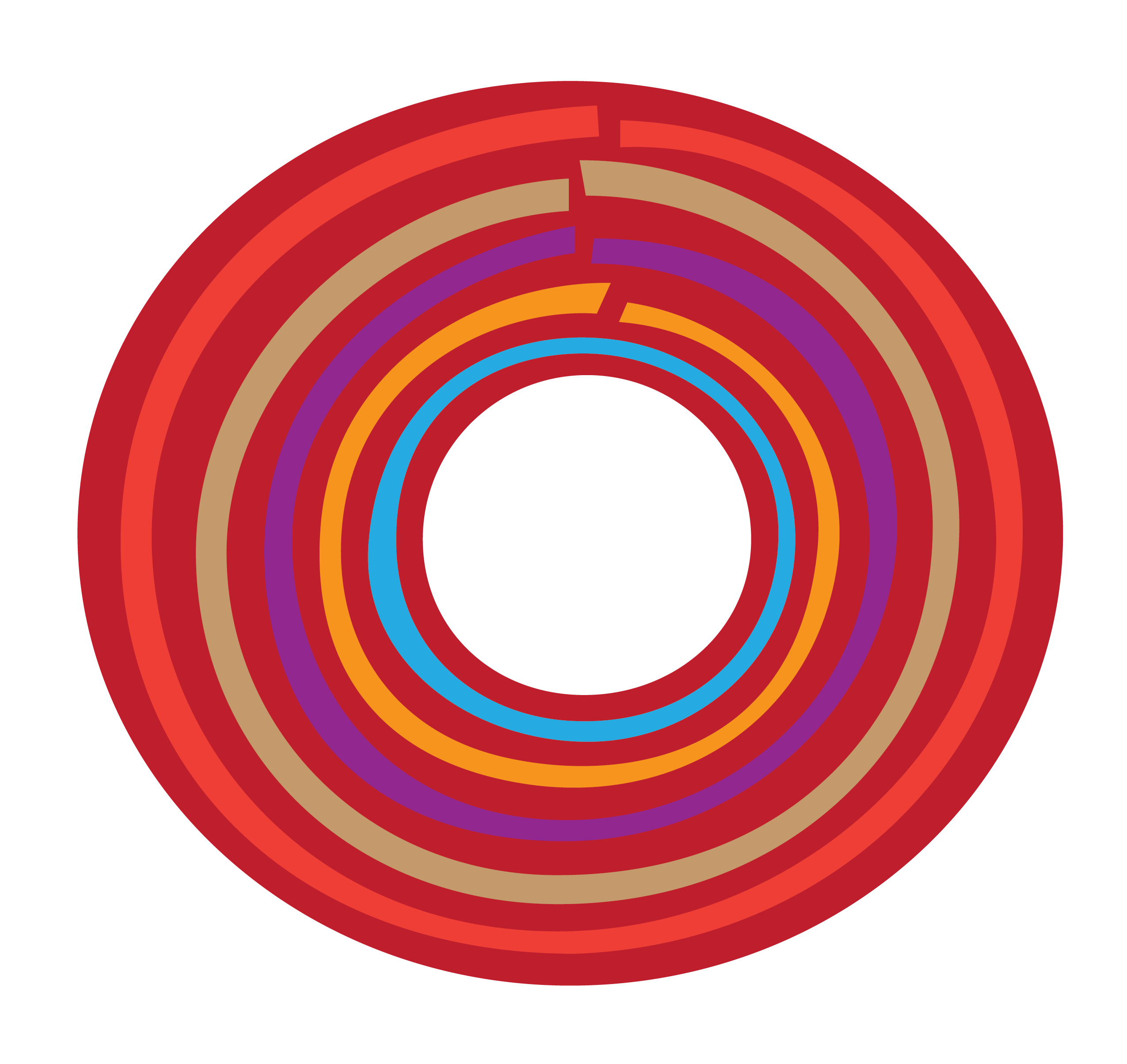 Results from a 2016 – 2018 Cohort in Marsabit
Economic Outcomes – savings and credit
Participants contributed an average of KES 521 per month
Participants reported significantly higher total savings at exit (14,510 KES) compared to baseline (KES 785, p< 0.0001), representing an increase of 1748% percent over the two years in REAP.
# of participants who reported taking out loans over the past year doubled 
Main reason for taking a loan was for household consumption
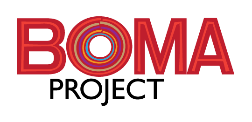 [Speaker Notes: Graduation Programs have a defined entrance and exit strategy with clear definitions of success]
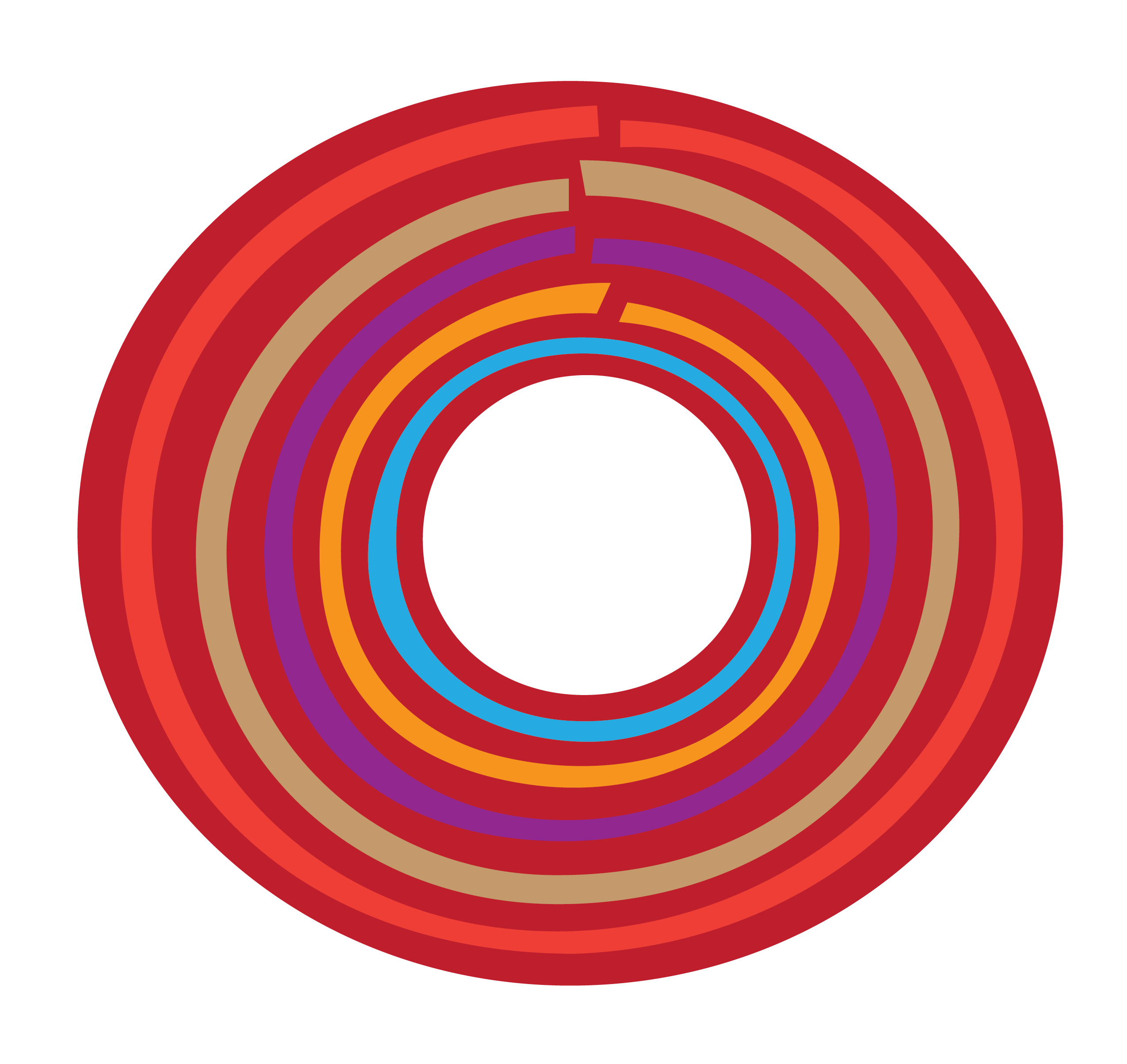 Results from a 2016 – 2018 Cohort in Marsabit
Economic outcomes – income, expenditures and livestock ownership
REAP households with more than one source of income increased from 65% at baseline to 96% at endline
154% increase in expenditures on school-related expenses
Highest expenditure is on food, although expenditure on health has also increased
TLU owned by the household increased from 3.5 TLU to 8.5 TLU and those owned by the participant increased from 1.1 to 3.1
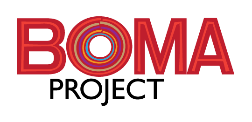 [Speaker Notes: Graduation Programs have a defined entrance and exit strategy with clear definitions of success]
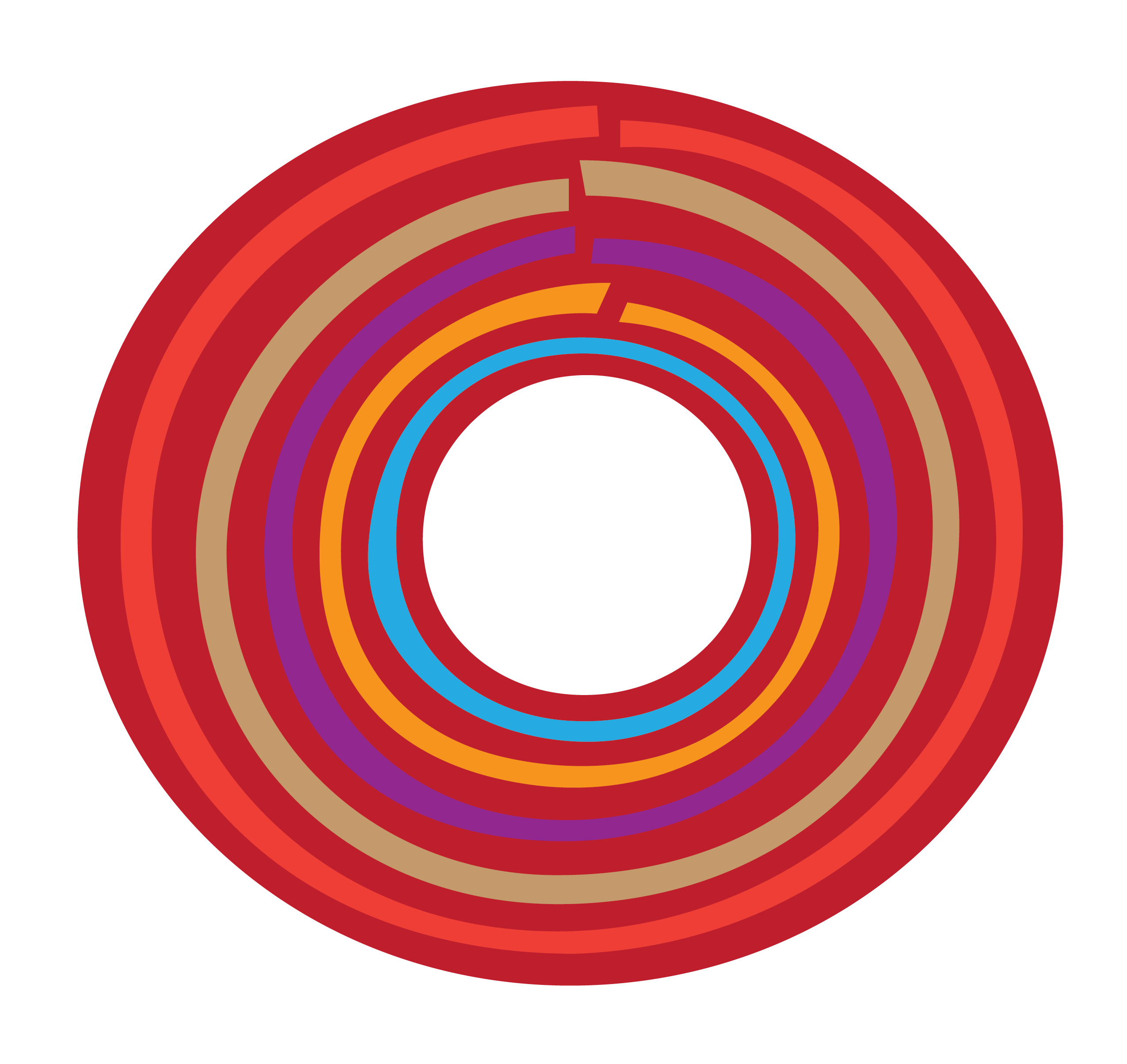 Overall Graduation Outcomes (May 2016 – April 2018 Marsabit cohort; 750 women)
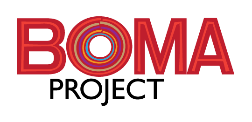 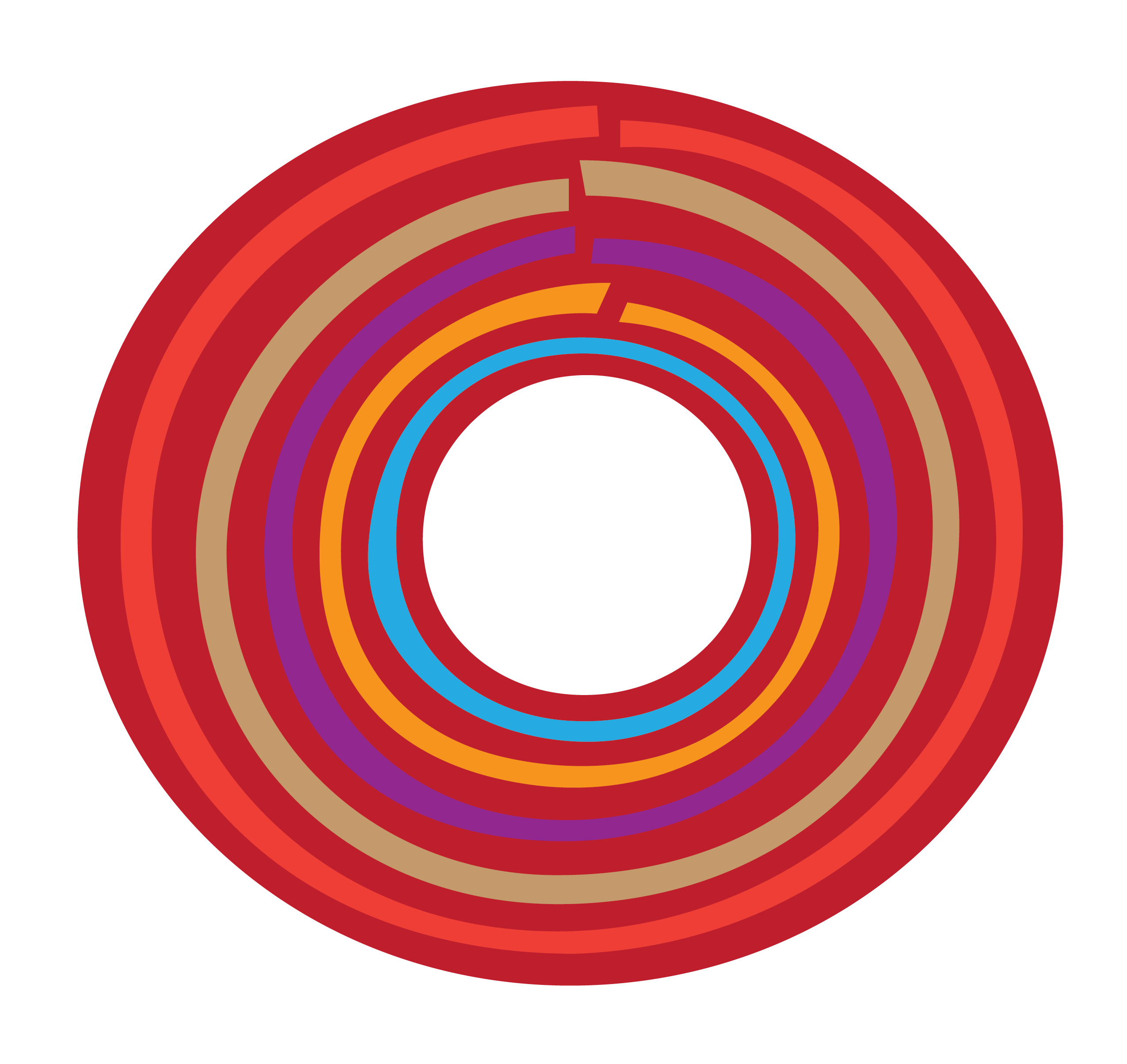 Randomized Evaluation of REAP and IBLI 
Research Objectives
Measure the impact of REAP and IBLI separately on the extent and depth of poverty at the community level, over time.
Compare those impacts to the impacts of a package that combines both REAP and IBLI.
Identify optimal implementation designs for meeting the programs’ objectives cost-effectively
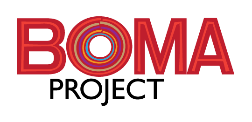 [Speaker Notes: …. SO  While there is evidence that REAP and IBLI are individually effective in the short and medium term – both programs have the potential to complement each other.
by:
Testing how to encourage uptake of IBLI through different insurance subsidies, and
Evaluating economic and social spillovers through tests of program saturation]
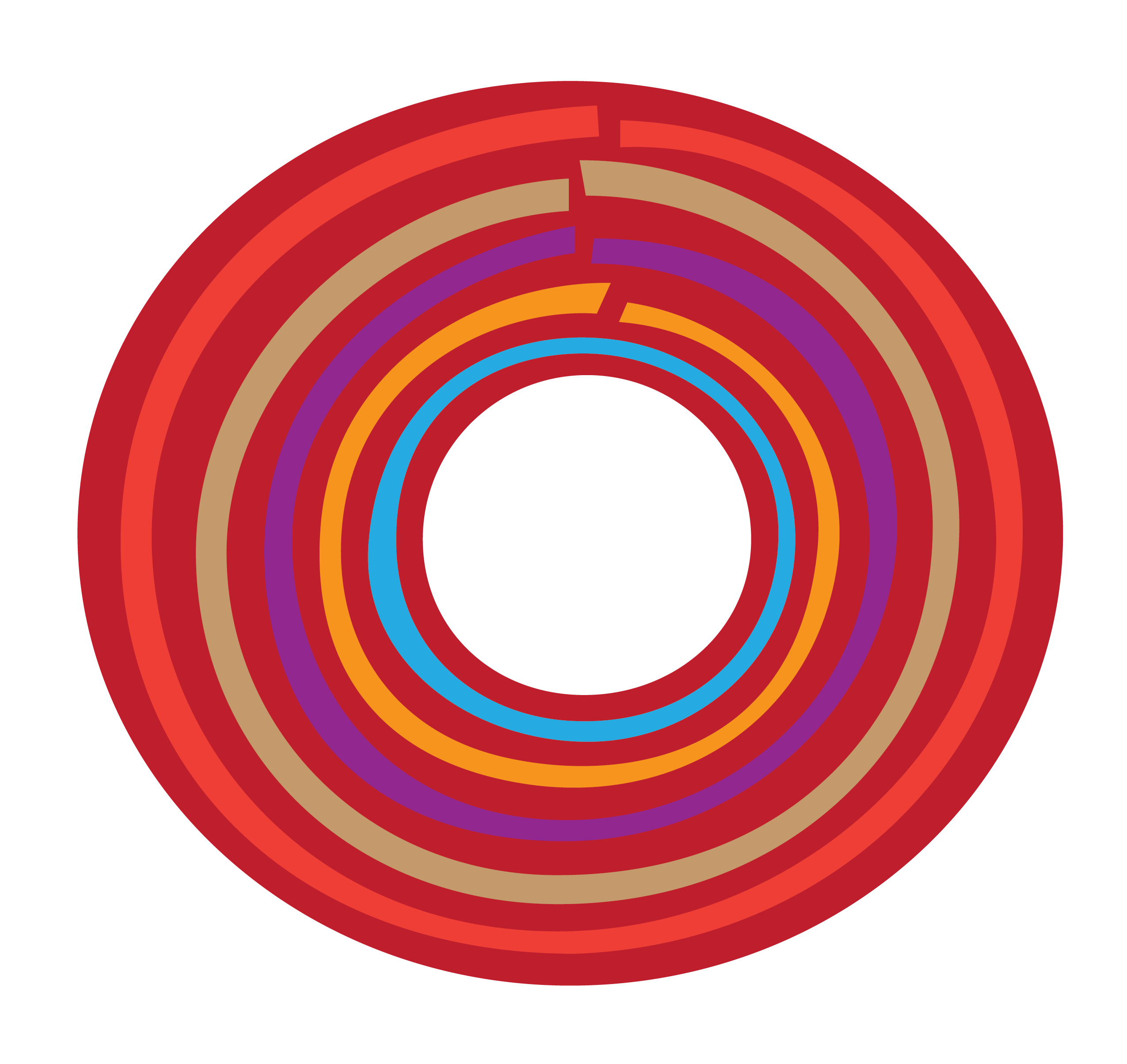 REAP/IBLI Study

Hypothesis 
REAP outcomes on income, food security, savings and well-being will be enhanced by livestock insurance that prevents participants from backsliding during drought.
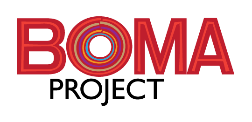 [Speaker Notes: While there is evidence that REAP and IBLI are individually effective in the short and medium term – both programs have the potential to complement each other.
Hypothesis in regards to combining the two programs is that REAP outcomes on income, food
security, savings and well-being will be enhanced by insurance that prevents participants from backsliding during drought and other shocks]
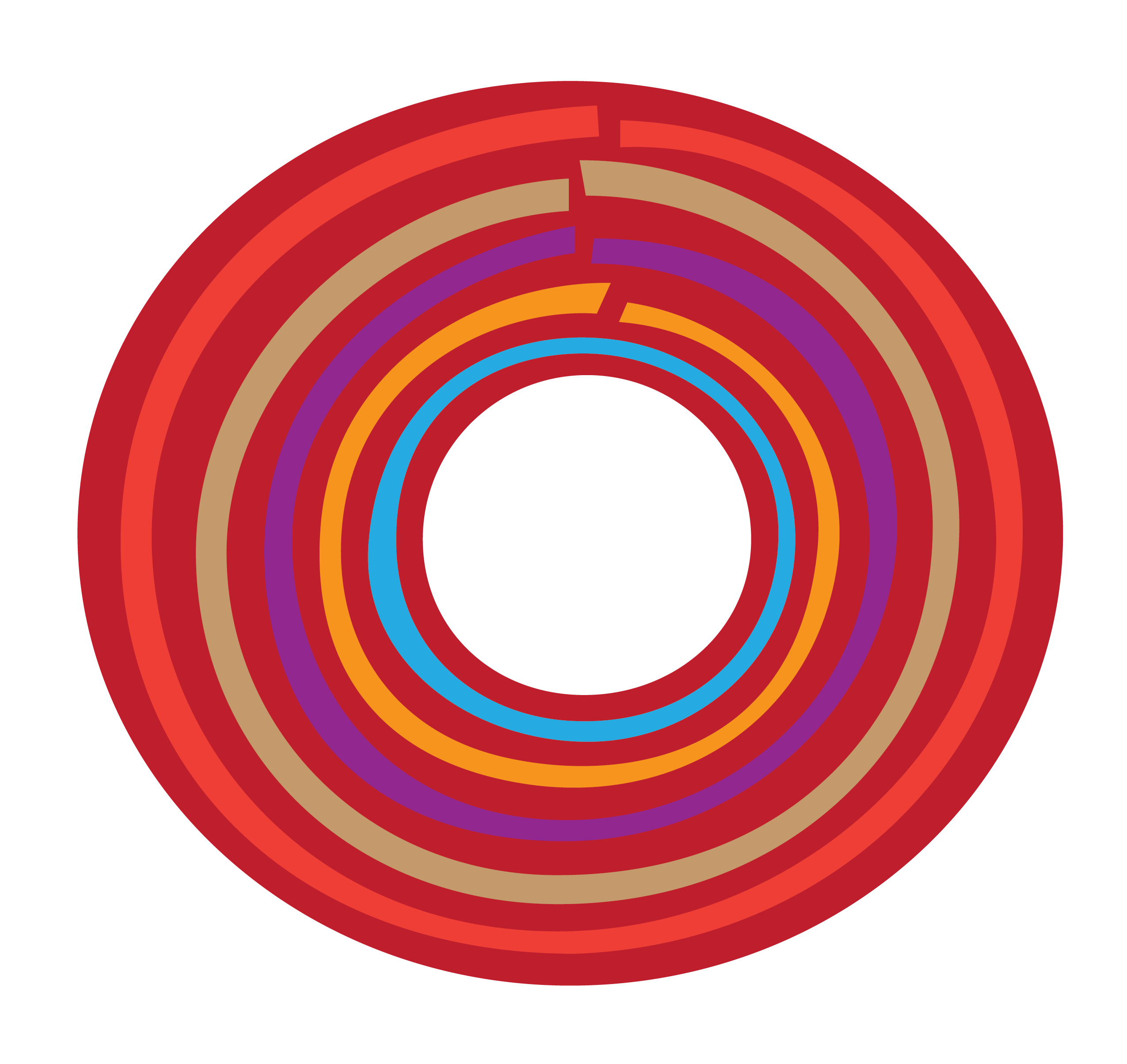 REAP/IBLI Study

Research Methodology 
5 year (2017 – 2022) randomized, controlled trial to evaluate program impacts and sustainability. 
Divides participants into four treatment arms: REAP, IBLI, REAP + IBLI, and control (no  treatment). 
Variable saturation design - to enable the researchers to evaluate economic and social spillovers by front-loading the delivery of REAP in some project communities and back-loading the delivery of REAP in others.
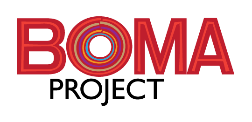 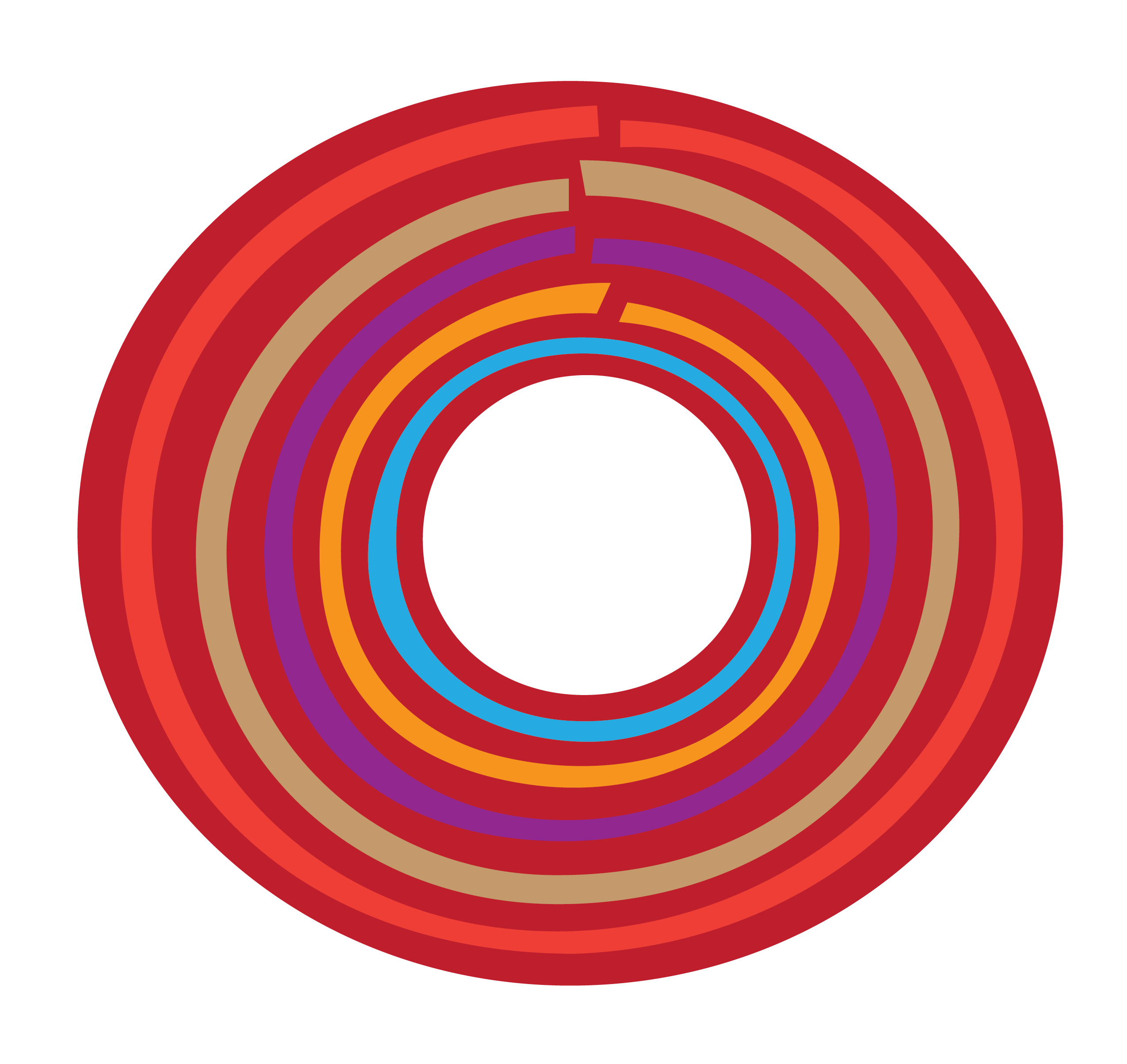 REAP/IBLI Study

Research Methodology 
Participants will be enrolled in five waves (420 per wave), with initial enrollment dates separated by six months. 
Takaful Insurance agents will provide some REAP participants and some better-off community members with coupons for free or subsidized livestock insurance. 
Varying insurance subsidy rates will enable researchers to understand how to most cost-effectively encourage uptake of IBLI.
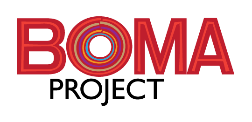 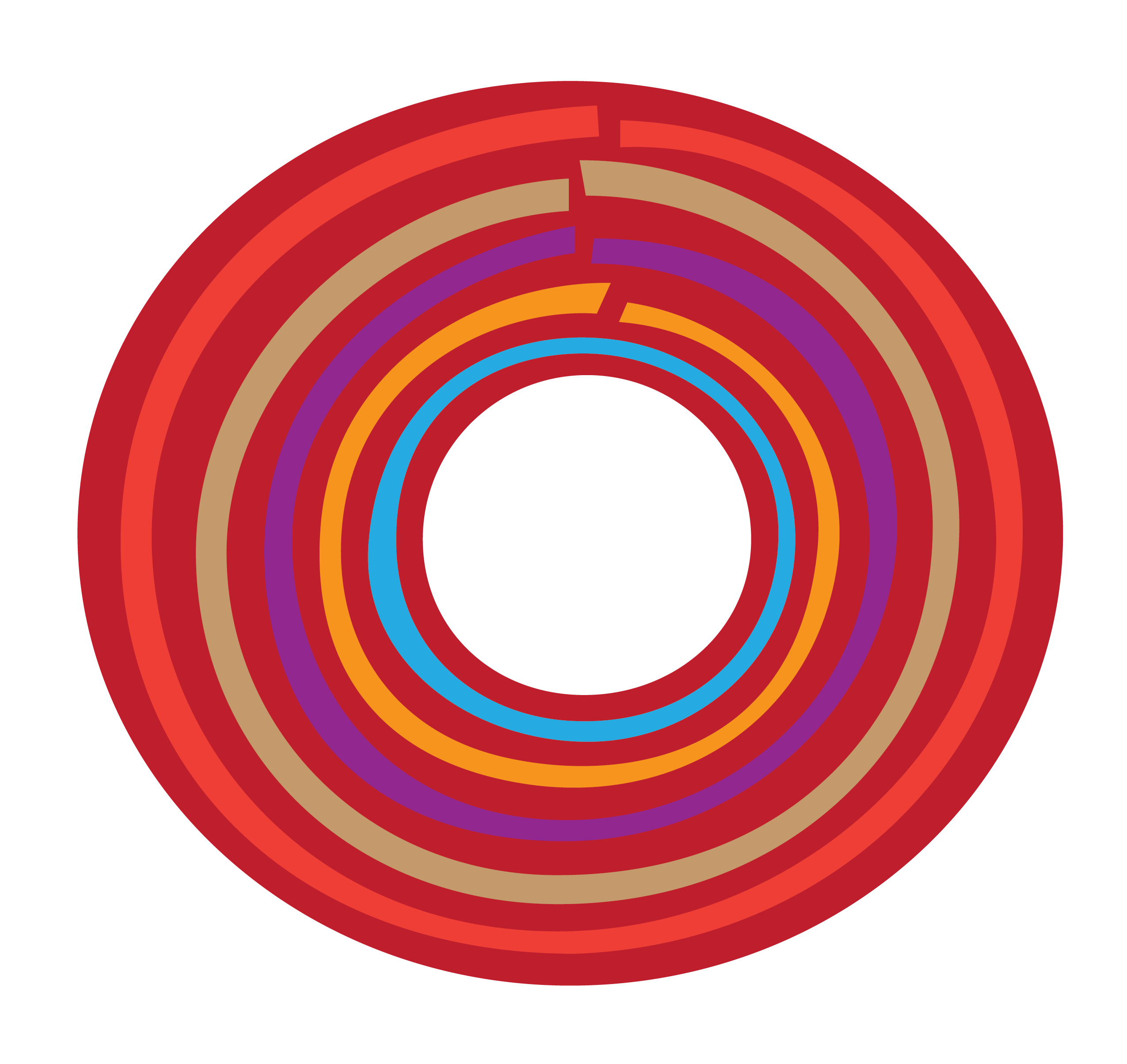 REAP/IBLI Study
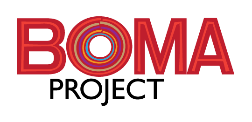 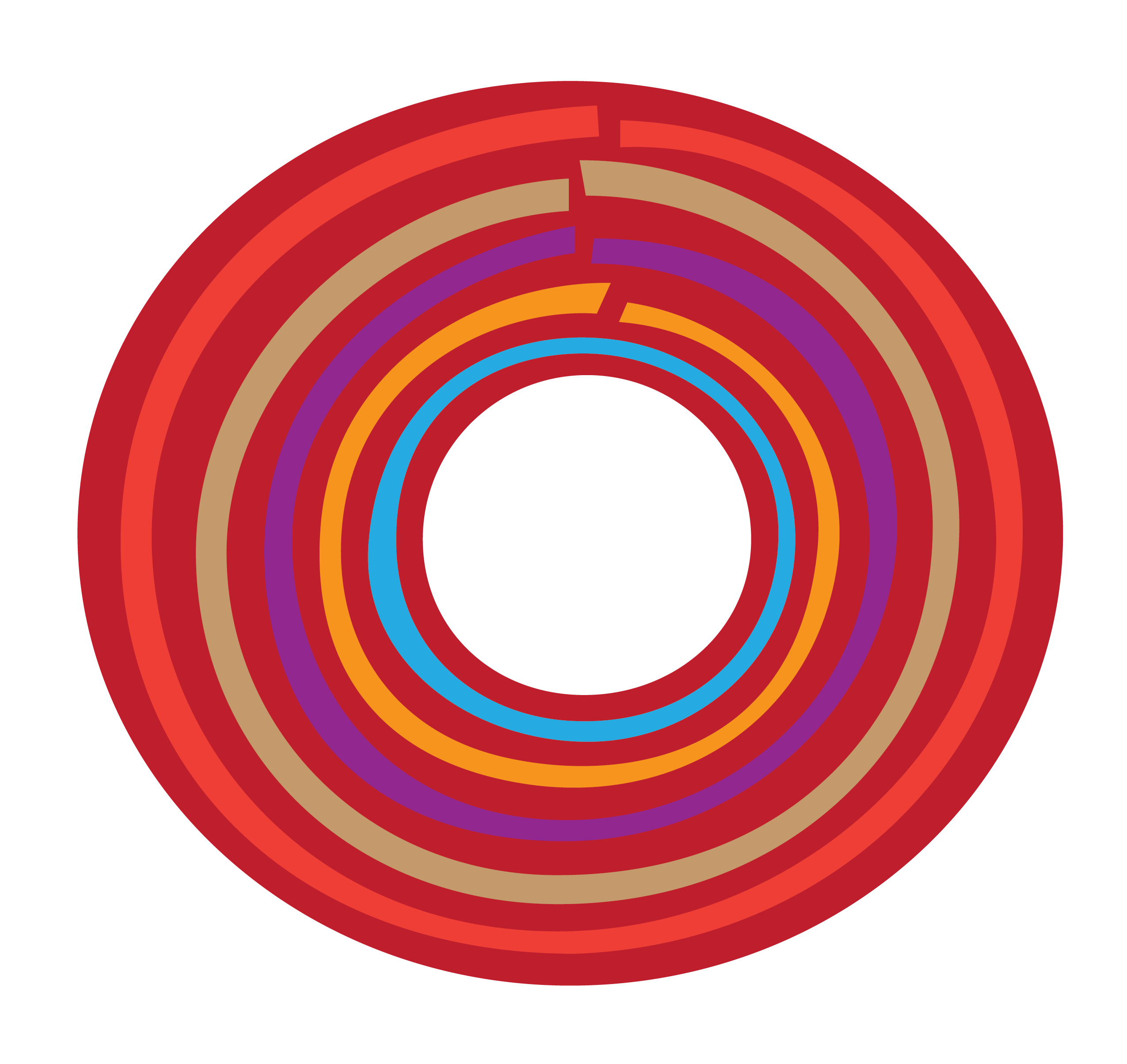 REAP/IBLI Study


Policy Implications

Implications for design of  integrated social protection systems that can promote the graduation of poor households from extreme poverty while simultaneously providing safety nets to protect vulnerable, non-poor households (including recent graduates) from descent into extreme poverty.
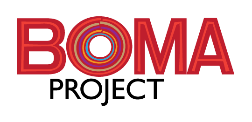